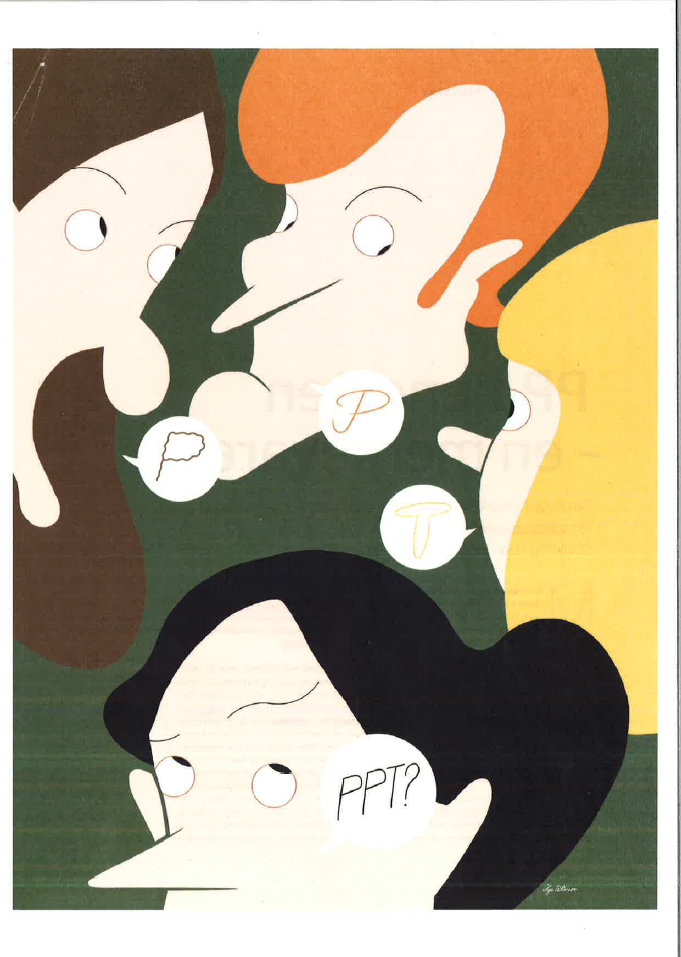 Illustrasjon: Åge Peterson
Hva skal være hovedoppgaven for fremtidens PP-tjeneste?
Hva skal være hovedoppgaven for fremtidens PP-tjeneste?
Hvordan påvirker dette PP-rådgiverens rolleutøvelse?
Hva skal være hovedoppgaven for fremtidens PP-tjeneste?
Hvordan påvirker dette PP-rådgiverens rolleutøvelse?
Hvilke kompetansebehov utløser dette?
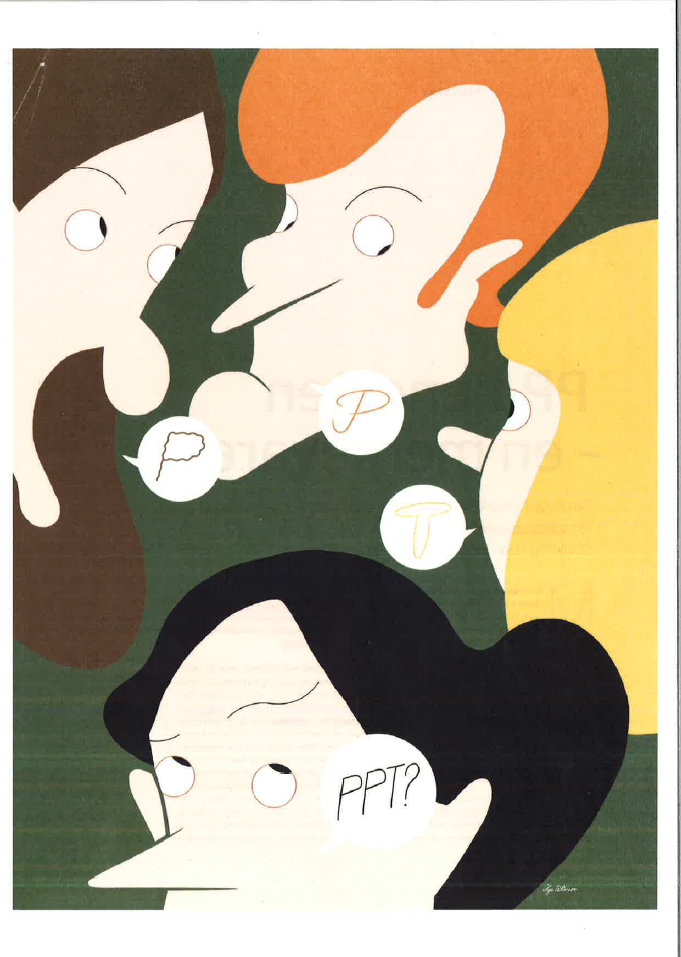 Illustrasjon: Åge Peterson
PP-rådgiveren som inkluderingsagent?
Realisering av en systemrettet sakkyndighetspraksis

v/Joachim Kolnes
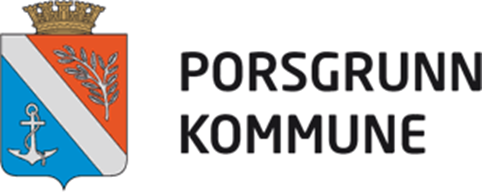 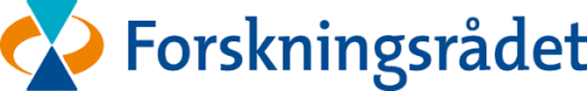 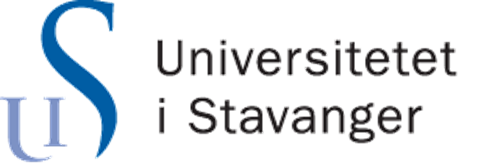 Systemarbeid i PP-tjenesten
PP-tjenestens doble mandat
«Vi rekker aldri å starte med systemarbeidet fordi vi blir jo aldri ferdig med sakkyndighetsarbeidet!»
(Fylling & Handegård, 2009)
En dikotomisk tolkning av mandatet
En dikotomisk tolkning av mandatet

To ulike forklaringsmodeller
En dikotomisk tolkning av mandatet

To ulike forklaringsmodeller

Medisinsk
En dikotomisk tolkning av mandatet

To ulike forklaringsmodeller

Medisinsk

Økologisk
Så, hva er problemet?
Så, hva er problemet?
Behov for en mer helhetlig forståelse av systemarbeid som en integrert del av sakkyndighetsarbeidet!
Så, hva er problemet?
Behov for en mer helhetlig forståelse av systemarbeid som en integrert del av sakkyndighetsarbeidet!
Systemrettet sakkyndighetspraksis
Forskningsdesignet
Systemrettet sakkyndighetspraksis
Systemrettet sakkyndighetspraksis
§1.1
Systemrettet sakkyndighetspraksis
Inkludering
§1.1
Barrierer
Systemrettet sakkyndighetspraksis
Inkludering
§1.1
Særegenhet/
læringsmiljø
Særegenhet/
elev
Barrierer
Systemrettet sakkyndighetspraksis
Inkludering
§5.1
§1.1
Særegenhet/
læringsmiljø
Særegenhet/
elev
Barrierer
Systemrettet sakkyndighetspraksis
Inkludering
§5.1
§1.1
Særegenhet/
læringsmiljø
Særegenhet/
elev
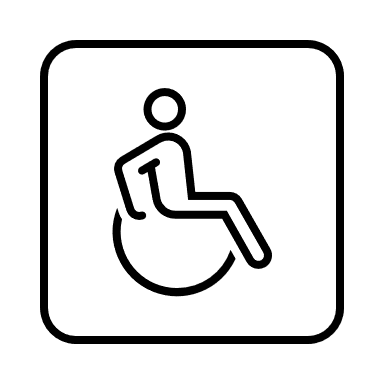 Barrierer
Systemrettet sakkyndighetspraksis
Inkludering
§5.1
§1.1
Særegenhet/
læringsmiljø
Særegenhet/
elev
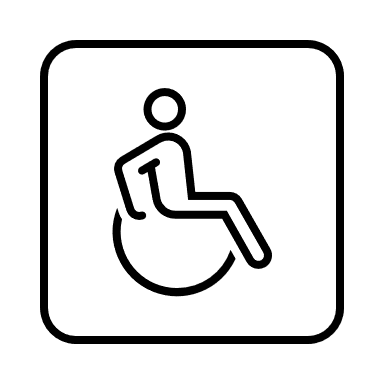 Barrierer
“It is clear, first of all, that recognition of differences is not necessarily anti-inclusional” 
(Gary & Andrew, 2001 s.77).
Systemrettet sakkyndighetspraksis
Inkludering
§5.1
§1.1
Særegenhet/
læringsmiljø
Særegenhet/
elev
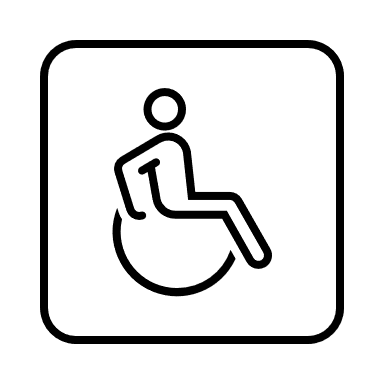 U
Barrierer
Systemrettet sakkyndighetspraksis
Inkludering
§5.1
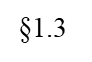 §1.1
Særegenhet/
læringsmiljø
Særegenhet/
elev
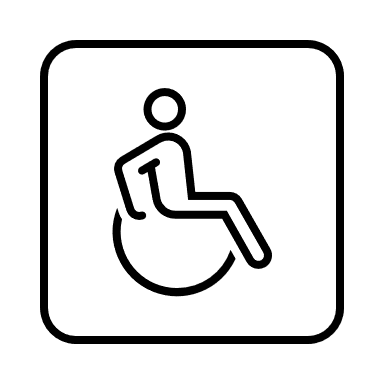 U
Barrierer
Systemrettet sakkyndighetspraksis
Inkludering
§5.1
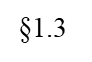 §1.1
Særegenhet/
læringsmiljø
Særegenhet/
elev
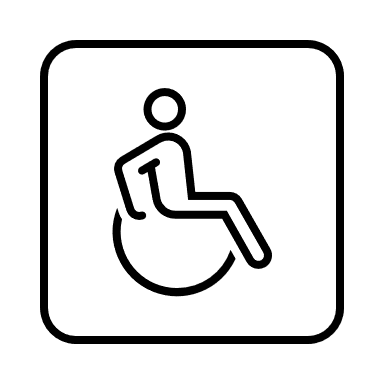 U
Barrierer
Allmennpedagogisk
kompetanse
Systemrettet sakkyndighetspraksis
Inkludering
§5.1
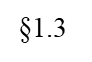 §1.1
Særegenhet/
læringsmiljø
Særegenhet/
elev
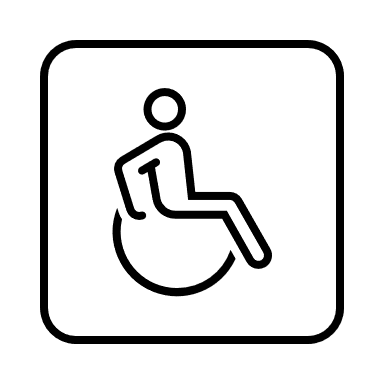 U
Tidlig innsats/
forebygging
Barrierer
Allmennpedagogisk
kompetanse
Systemrettet sakkyndighetspraksis
Inkludering
§5.1
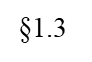 §1.1
Særegenhet/
læringsmiljø
Særegenhet/
elev
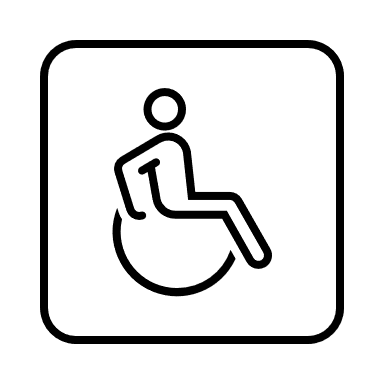 U
Tidlig innsats/
forebygging
Barrierer
‘Ironically, 
the promotion of the delusion that being present in a school equates with being socially and educationally included, is one 
of the most dishonest 
and insidious forms of 
exclusion.’ 

(Cooper & Jacobs, 2011, s. 6)
Allmennpedagogisk
kompetanse
Systemrettet sakkyndighetspraksis
Inkludering
§5.1
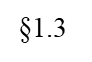 EKSKLUDERING
§1.1
Særegenhet/
læringsmiljø
Særegenhet/
elev
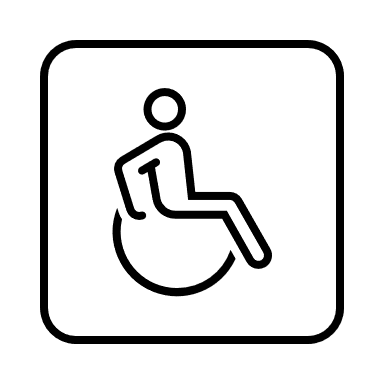 U
Tidlig innsats/
forebygging
Barrierer
‘Ironically, 
the promotion of the delusion that being present in a school equates with being socially and educationally included, is one 
of the most dishonest 
and insidious forms of 
exclusion.’ 

(Cooper & Jacobs, 2011, s. 6)
Allmennpedagogisk
kompetanse
Systemrettet sakkyndighetspraksis
Inkludering
§5.1
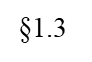 EKSKLUDERING
§1.1
Særegenhet/
læringsmiljø
Særegenhet/
elev
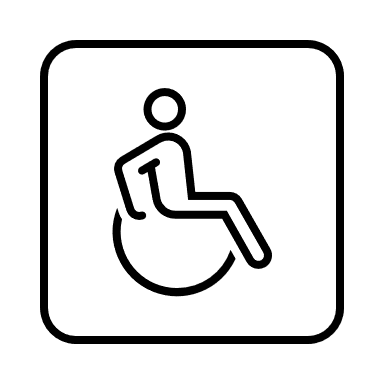 U
Tidlig innsats/
forebygging
Barrierer
Allmennpedagogisk
kompetanse
Spesialpedagogisk 
kompetanse
Systemrettet sakkyndighetspraksis
Inkludering
§5.1
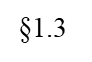 EKSKLUDERING
§1.1
Særegenhet/
læringsmiljø
Særegenhet/
elev
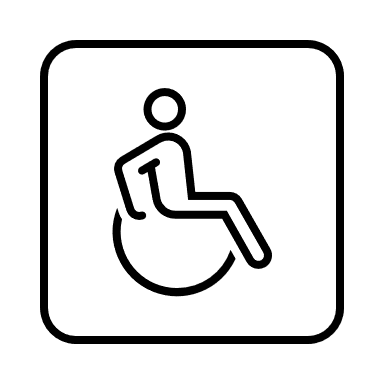 U
Tidlig innsats/
forebygging
Tidlig innsats/
forebygging
Barrierer
Allmennpedagogisk
kompetanse
Spesialpedagogisk 
kompetanse
Systemrettet sakkyndighetspraksis
Inkludering
§5.1
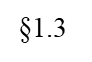 EKSKLUDERING
EKSKLUDERING
§1.1
Særegenhet/
læringsmiljø
Særegenhet/
elev
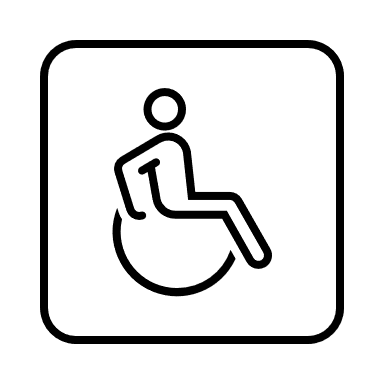 U
Tidlig innsats/
forebygging
Tidlig innsats/
forebygging
Barrierer
Allmennpedagogisk
kompetanse
Spesialpedagogisk 
kompetanse
Systemrettet sakkyndighetspraksis
Inkludering
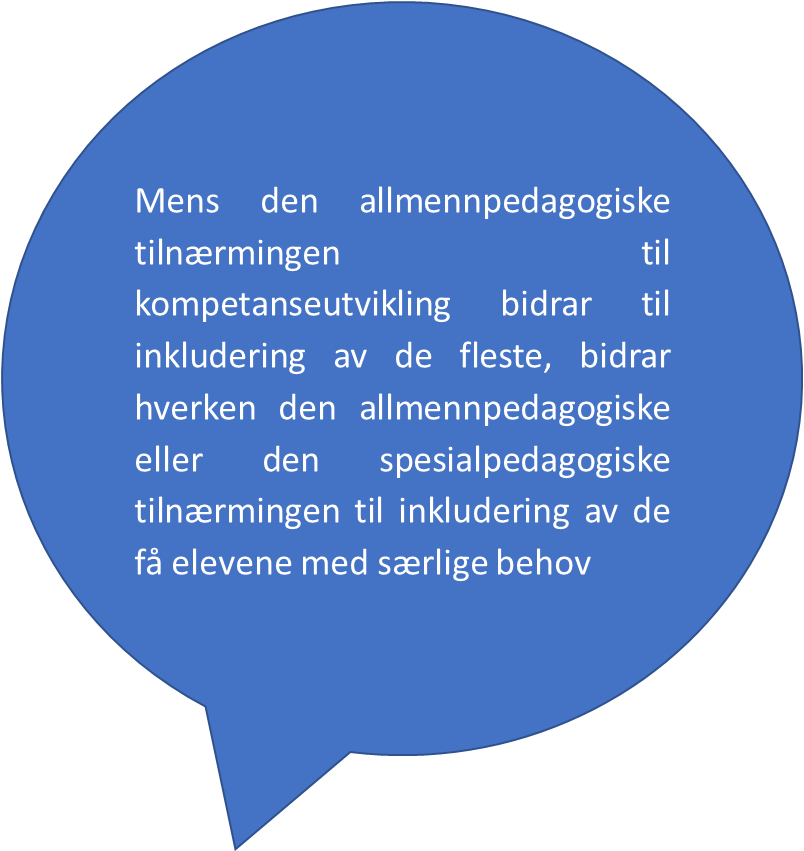 §5.1
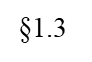 EKSKLUDERING
EKSKLUDERING
§1.1
Særegenhet/
læringsmiljø
Særegenhet/
elev
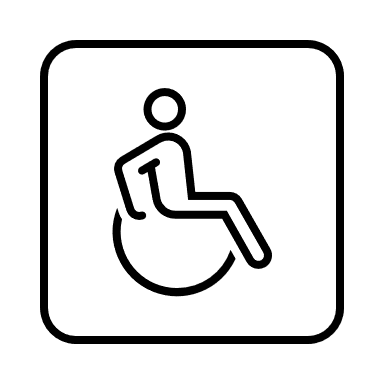 U
Tidlig innsats/
forebygging
Tidlig innsats/
forebygging
Barrierer
Allmennpedagogisk
kompetanse
Spesialpedagogisk 
kompetanse
Systemrettet sakkyndighetspraksis
Inkludering
§5.1
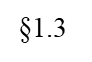 EKSKLUDERING
EKSKLUDERING
§1.1
Særegenhet/
læringsmiljø
Særegenhet/
elev
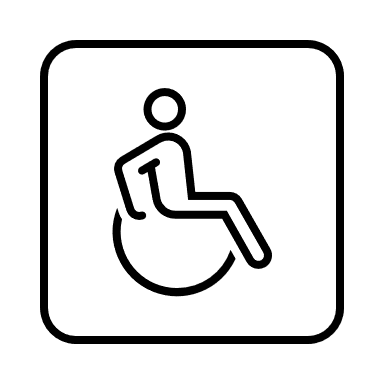 U
Tidlig innsats/
forebygging
Tidlig innsats/
forebygging
Barrierer
Allmennpedagogisk
kompetanse
Spesialpedagogisk 
kompetanse
Systemrettet sakkyndighetspraksis
Inkludering
§5.1
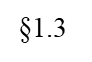 EKSKLUDERING
EKSKLUDERING
§1.1
Særegenhet/
læringsmiljø
Særegenhet/
elev
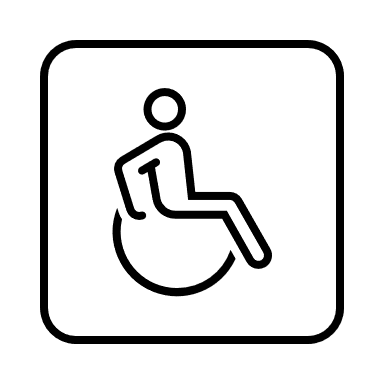 U
Tidlig innsats/
forebygging
Tidlig innsats/
forebygging
Barrierer
Allmennpedagogisk
kompetanse
Spesialpedagogisk 
kompetanse
Kapasitets-
vurdering/utvikling
Systemrettet sakkyndighetspraksis
Inkludering
§5.1
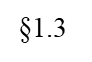 EKSKLUDERING
EKSKLUDERING
§1.1
Særegenhet/
læringsmiljø
Særegenhet/
elev
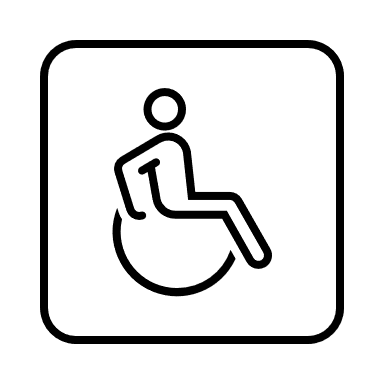 U
Tidlig innsats/
forebygging
Tidlig innsats/
forebygging
Barrierer
Allmennpedagogisk
kompetanse
Spesialpedagogisk 
kompetanse
Kapasitets-
vurdering/utvikling
Felles utforskning 
og læring
Arbeidsmodell for systemretting av sakkyndighetsarbeidet
 i PP-tjenesten
Arbeidsmodell for systemretting av sakkyndighetsarbeidet
 i PP-tjenesten

Kunnskapsbasert
Arbeidsmodell for systemretting av sakkyndighetsarbeidet
 i PP-tjenesten

Kunnskapsbasert

3 prinsipper
Arbeidsmodell for systemretting av sakkyndighetsarbeidet
 i PP-tjenesten

Kunnskapsbasert

3 prinsipper
Det er elevens behov for aktiv deltakelse i samspill med andre i læringsmiljøet som skal utredes;

Elevens behov er uløselig knyttet til skolens kapasitet for håndtering av behovet;

Skolens kapasitet utvikles i samarbeid mellom PPT og laget rundt eleven ved felles utforskning og læring.
Arbeidsmodell for systemretting av sakkyndighetsarbeidet
 i PP-tjenesten

Kunnskapsbasert

3 prinsipper

Hovedprinsippet:
Arbeidsmodell for systemretting av sakkyndighetsarbeidet
 i PP-tjenesten

Kunnskapsbasert

3 prinsipper

Hovedprinsippet:

Vurdere- og utvikle skolens kapasitet
Arbeidsmodell for PP-tjenesten
©Joachim Kolnes, 2022
Arbeidsmodell for PP-tjenesten
Å styrke PP-rådgivernes forståelse av systemfokuset i sakkyndighetsarbeidet, slik at dette kommuniseres tydelig i møte med skoleansatte i individrettede skolekulturer; 

Å etablere en klarere strategi for felles utforskning og læring blant PP-rådgiverne for å regulere samarbeidet med skoleansatte, foreldre og eleven selv;

Å sette fokus på hvordan PP-rådgiverne takler fire relasjonelle samarbeidsutfordringer som oppstår når sakkyndighetsarbeidet systemrettes.
©Joachim Kolnes, 2022
At læreres individfokus henger sammen med stress grunnet manglende kompetanse på å håndtere eleven i skolesituasjonen;
At systemfokuset i sakkyndighetsarbeidet innebærer å ta opp ulike delikate spørsmålsstillinger knyttet til hvordan skoleansatte selv kan bidra til inkludering av eleven; 
At systemfokuset i sakkyndighetsarbeidet setter de skoleansatte i en krevende dobbeltrolle, som både brukere av PP-tjenestens tjenester og som PP-tjenestens nærmeste profesjonelle samarbeidspartner; 
At involvering av elev og foreldre på feil tidspunkt i samarbeidsprosessen, der behov knyttet til den doble rollen er uavklart, kan sette skoleansatte i et dårlig lys.
PP-rådgiveren som inkluderingsagent?
Realisering av en systemrettet sakkyndighetspraksis

v/Joachim Kolnes
Hva skal være hovedoppgaven for fremtidens PP-tjeneste?
Hva skal være hovedoppgaven for fremtidens PP-tjeneste?
Hvordan påvirker dette PP-rådgiverens rolleutøvelse?
Hva skal være hovedoppgaven for fremtidens PP-tjeneste?
Hvordan påvirker dette PP-rådgiverens rolleutøvelse?
Hvilke kompetansebehov utløser dette?
Konklusjon til diskusjon:
At PP-rådgiverens rolle som inkluderingsagent i skolen kan knyttes til både et tradisjonelt systemarbeid rettet mot forebygging av spesialundervisningsforekomsten og til systemretting av sakkyndighetsarbeidet;

At begge tilnærminger er nødvendige for å inkludere alle elever, men:

At dersom PP-rådgiveren skal bidra til inkludering av elever med de største behovene, må PP-tjenestens hovedoppgave, rolleutøvelse og kompetansebehov knyttes til en systemrettet sakkyndighetspraksis.